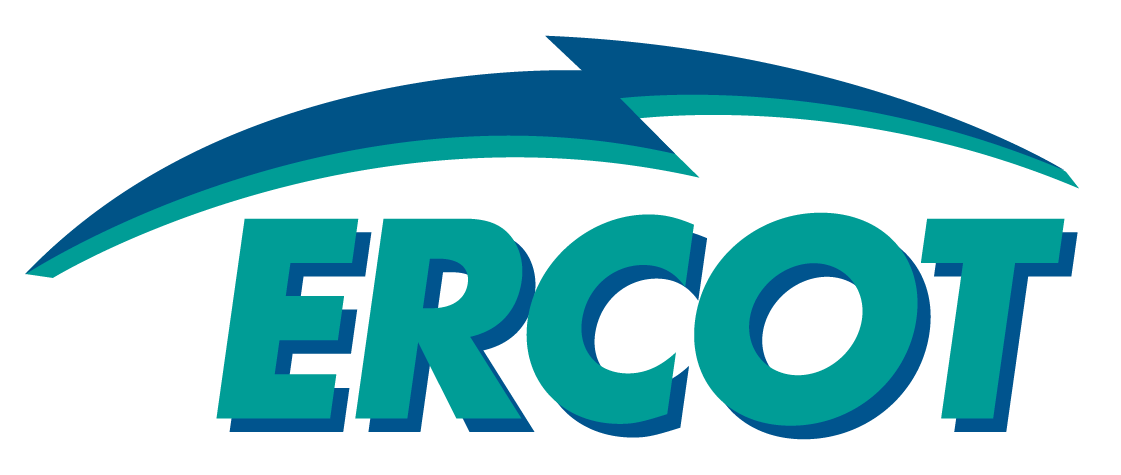 Flight Testing Update

Paul Yockey
Flight Administrator
 
Texas Set Working Group
03/09/15
Flight 0215
Flight 0215 Summary
Flight 0215 is 99.47% complete as of 03/06/15, (1 bank payment pending).
3 New CRs are testing (Including 2 additional DUNS)
Existing CRs: 1 CRs is testing for Change of Service Provider, and 1 CR is adding new territories (1 withdrew from testing).
641 tasks are scheduled including connectivity (approximately a 42% decrease in tasks and approximately a 70% decrease in actual test days using the newly implemented Flight testing script pack)
Adhoc Period Testing: 1 Existing CR is testing for Change of Service Provider, 1 Existing CR is testing for Bank Change, and 1 Existing CR adding a DUNS + 4 (Pending TDSP approval) as of 03/06/2015.
Texas Set Working Group
03/09/15
Flight 2015
Schedule
Flight 0215 signup began 01/07/15
Flight 0215 signup deadline was 01/14/15 (03/27/15 is the adhoc signup deadline for Current MPs Only, subject to Flight Administrator and TDSPs’ Approval)
Connectivity kick-off conference call was 01/20/15
Flight kick-off conference call was 02/13/15
Day 1 transactions began 02/16/15
Flight 0215 concluded on 02/27/15 (Contingency/Adhoc Period until 04/17/15)
Texas Set Working Group
03/09/15
Questions?
Texas Set Working Group
03/09/15